BÀI 13: U u   Ư ư
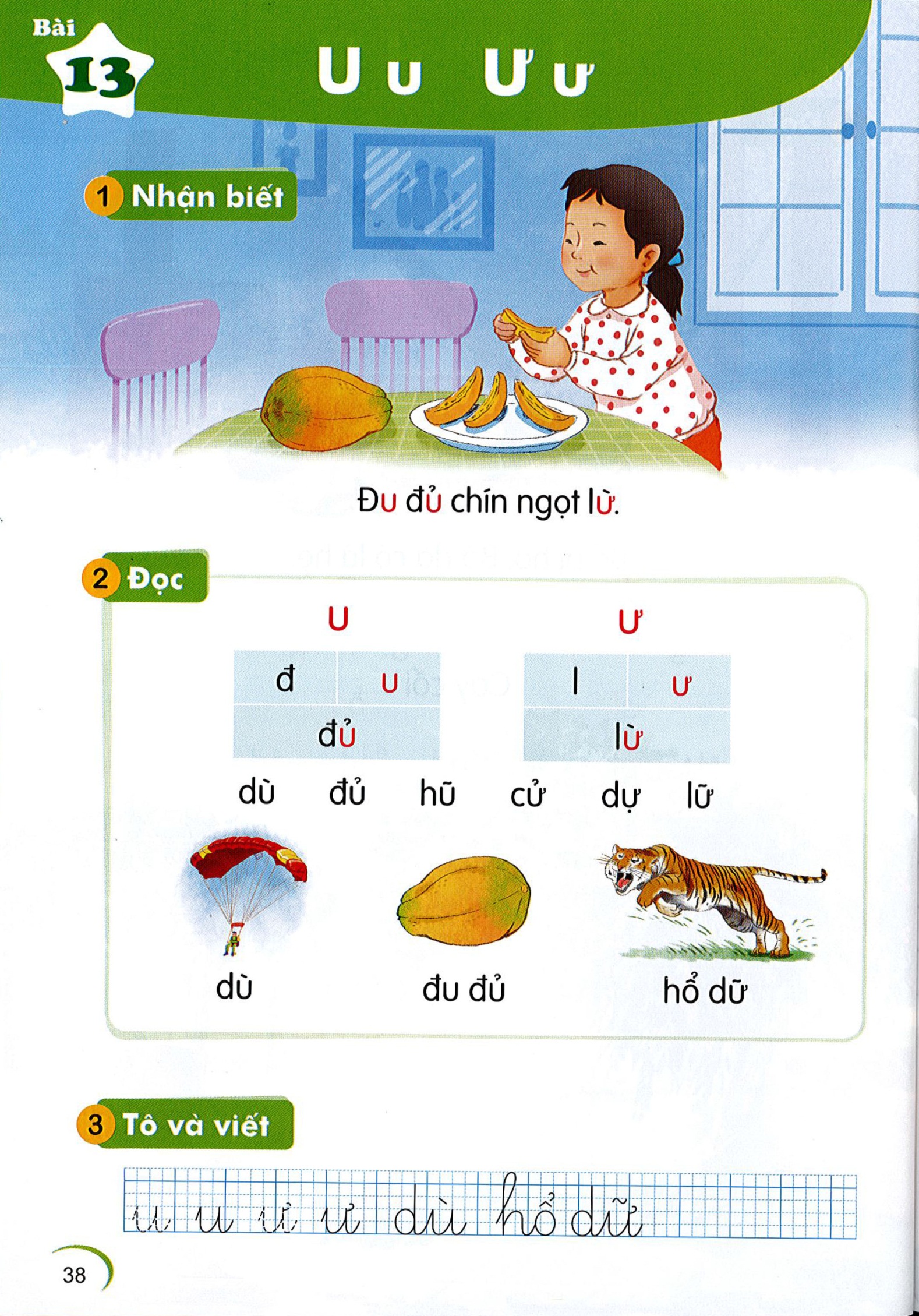 Đu đủ chín ngọt lừ.
Đu đủ chín ngọt lừ.
u
ư
đ        u
l       ư
đủ
lừ
lự
lự
dù
dù
dự
đủ
hũ
đủ
hũ
dự
cử
cử
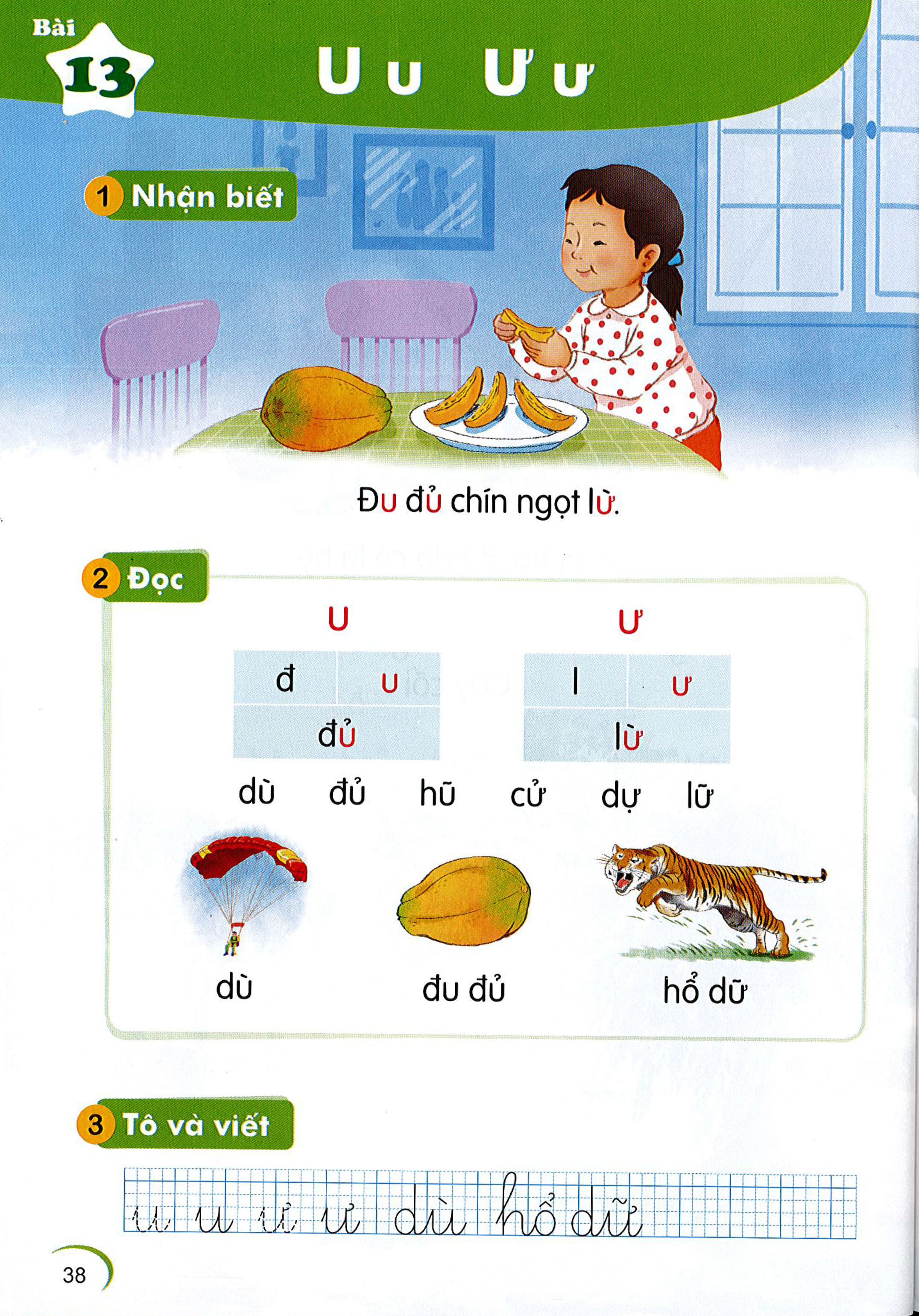 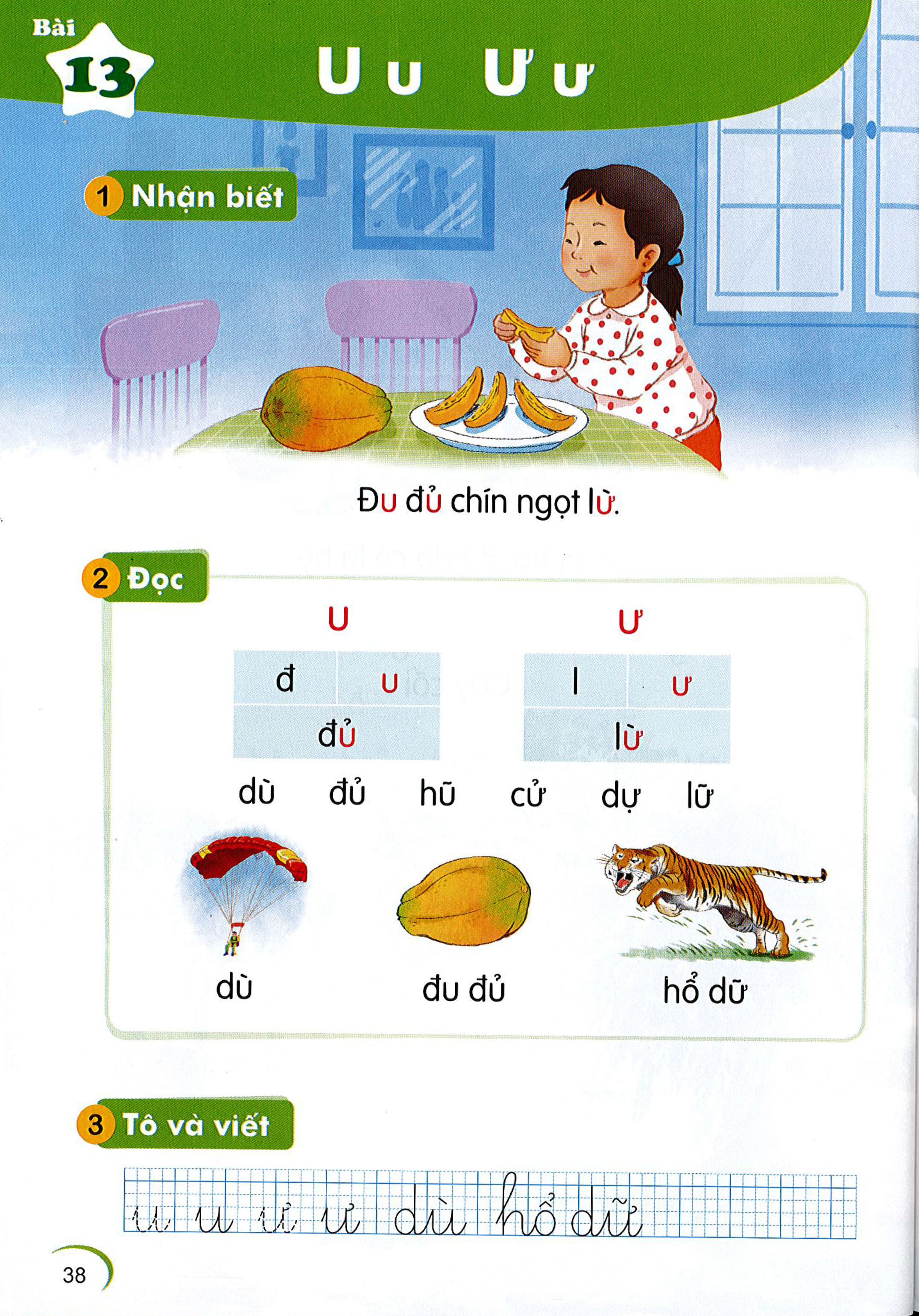 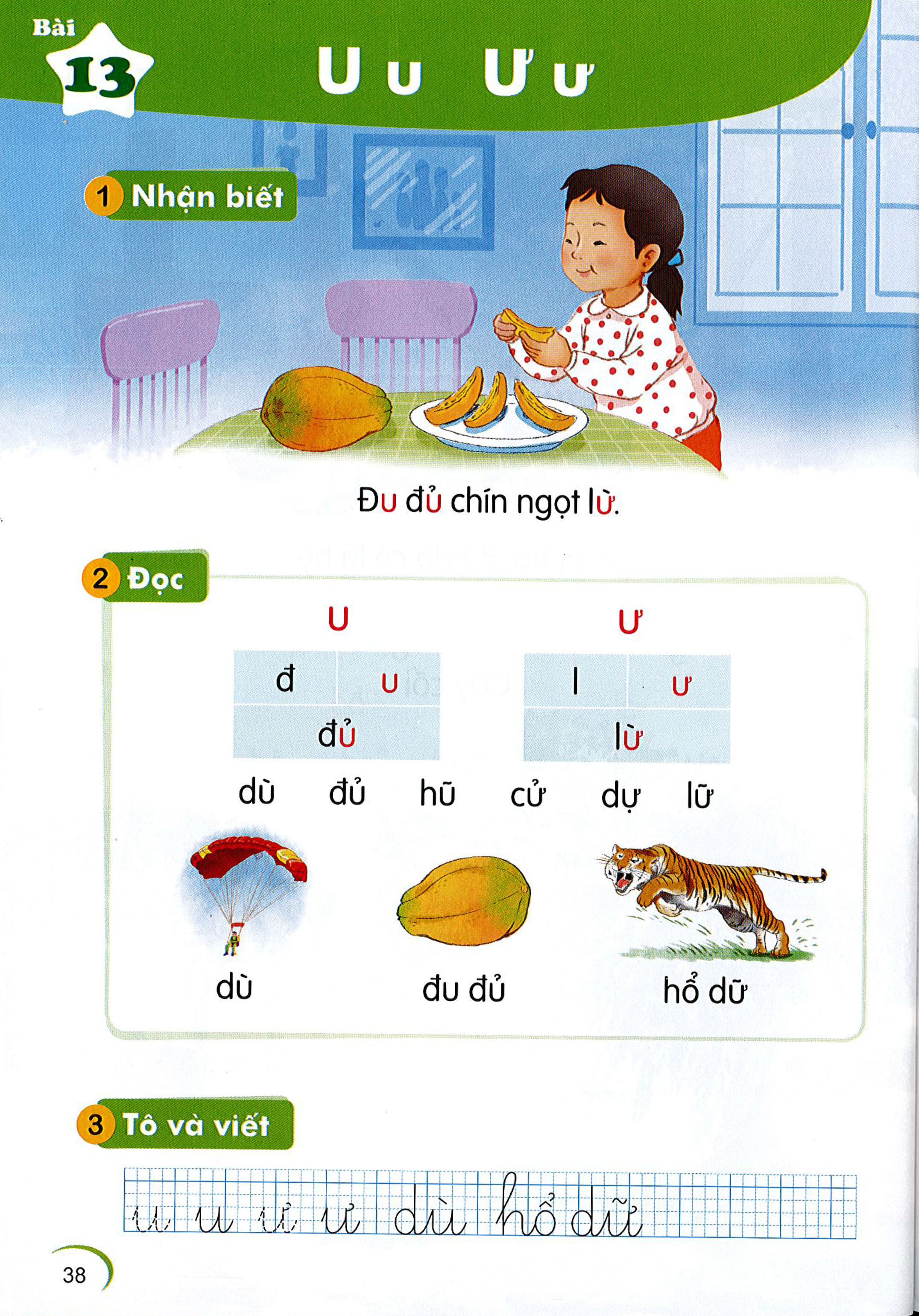 dù
dù
đu đủ
đu đủ
hổ dữ
hổ dữ
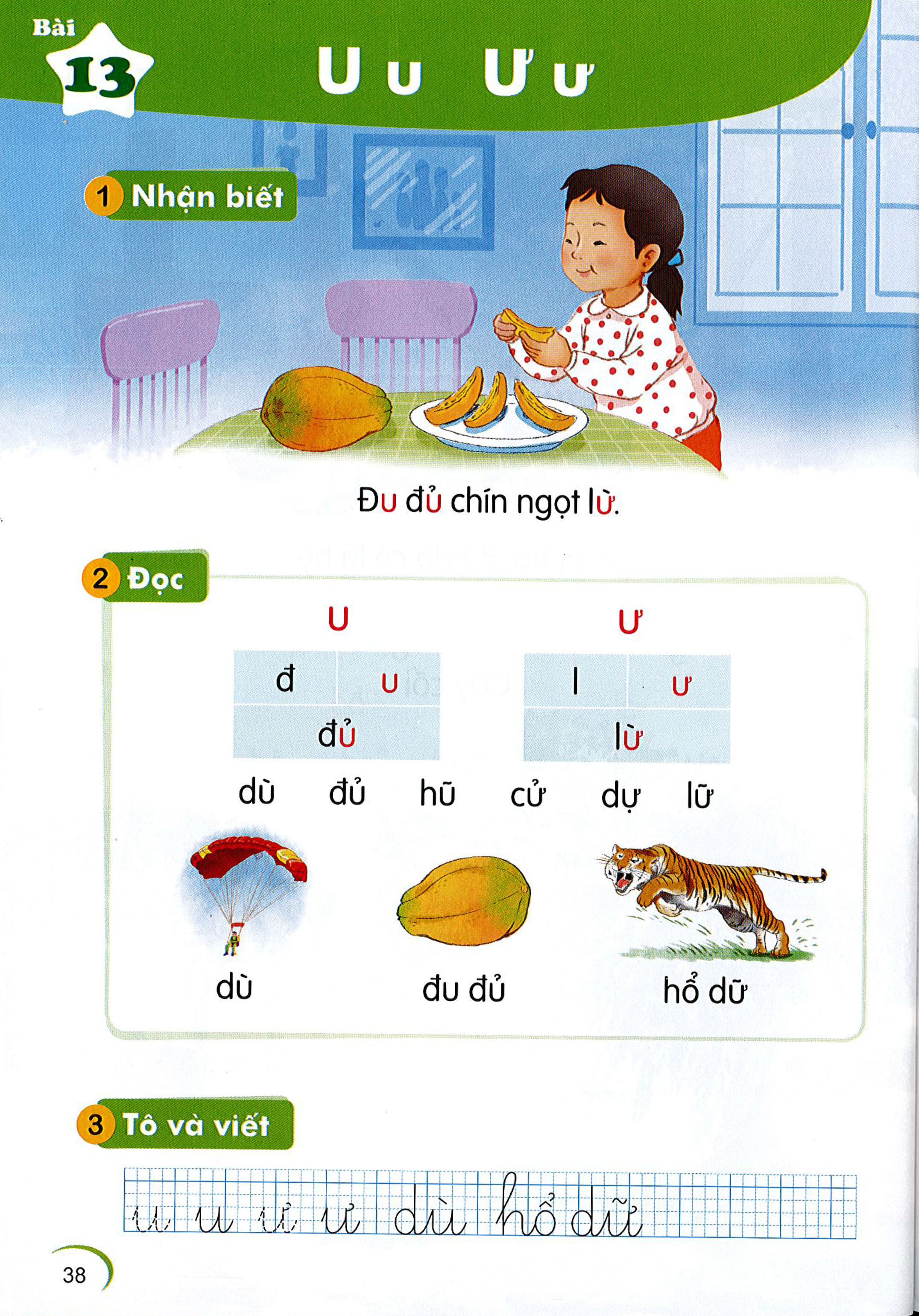 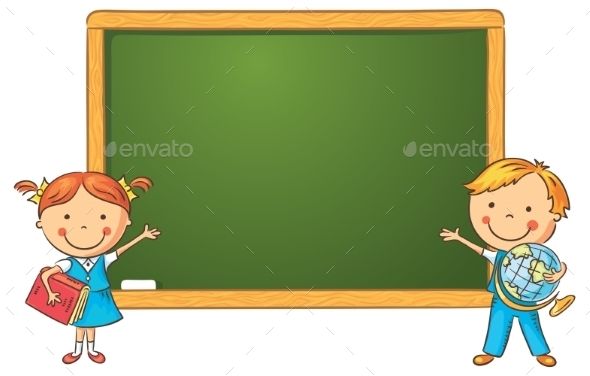 Viết bảng con
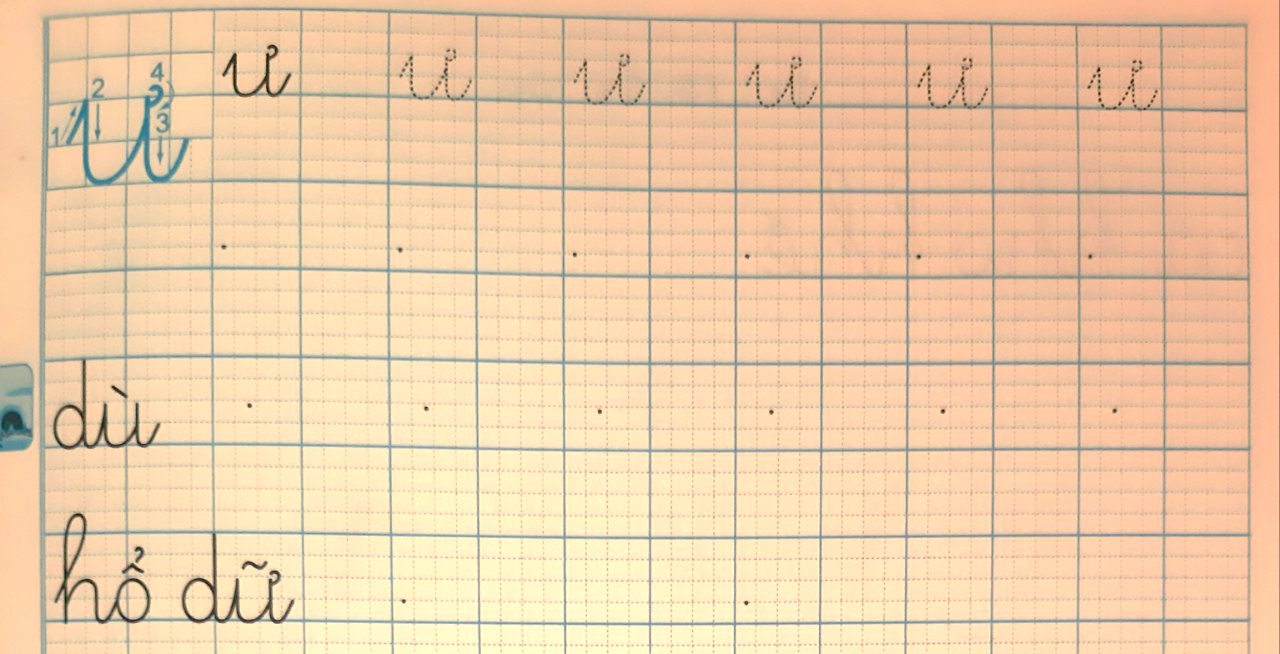 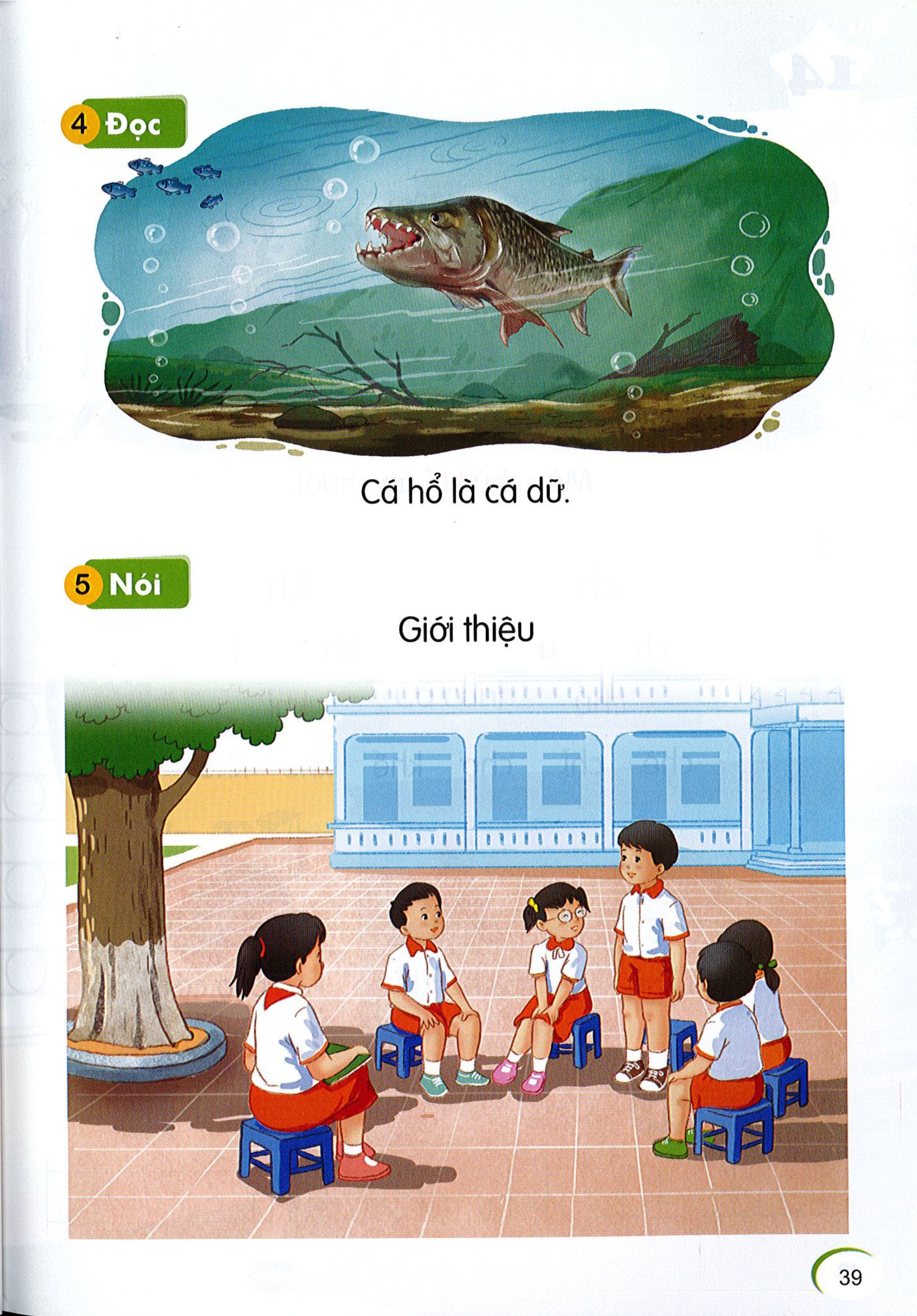 Cá hổ là cá dữ
Cá hổ là cá dữ
Giới thiệu
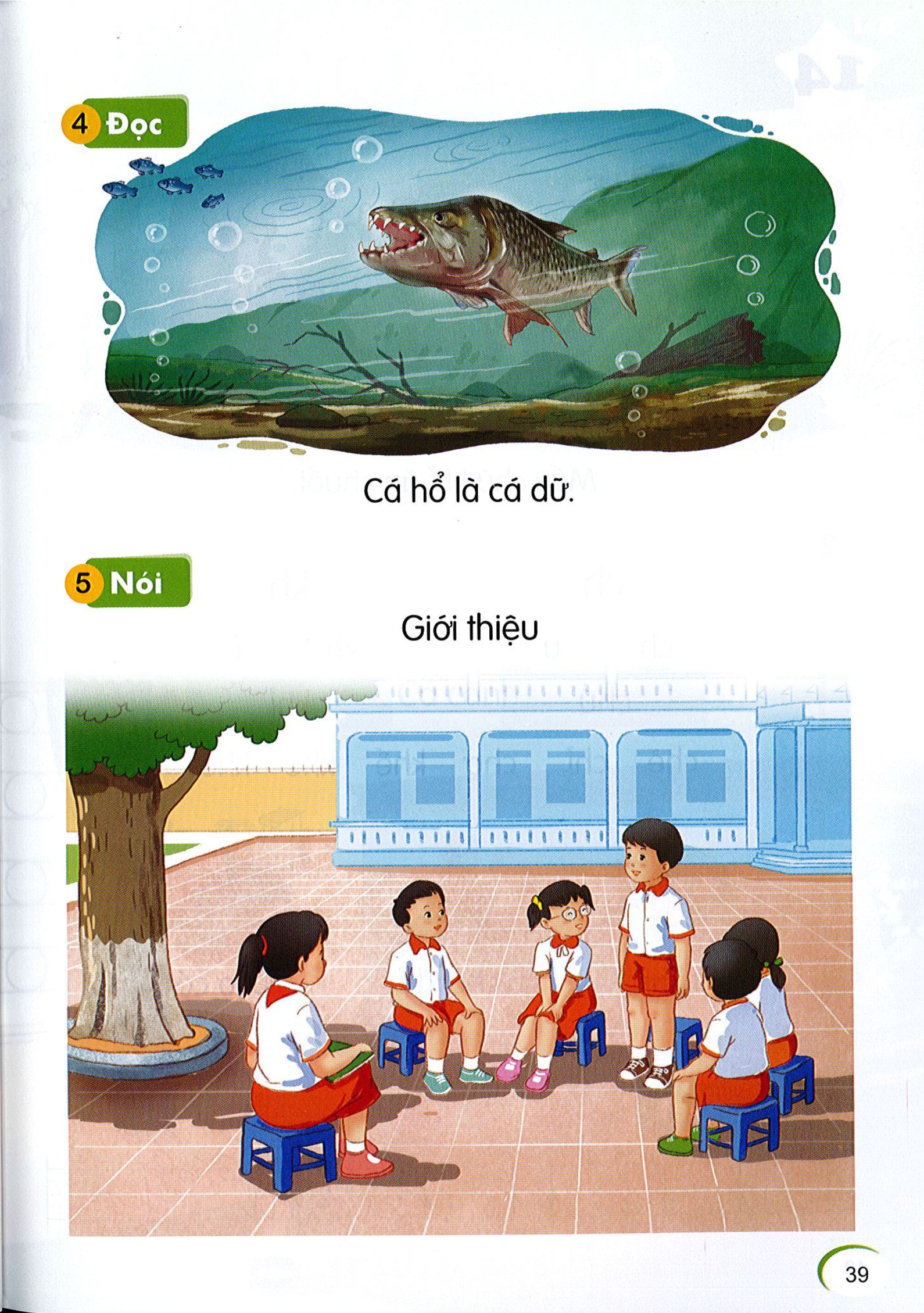 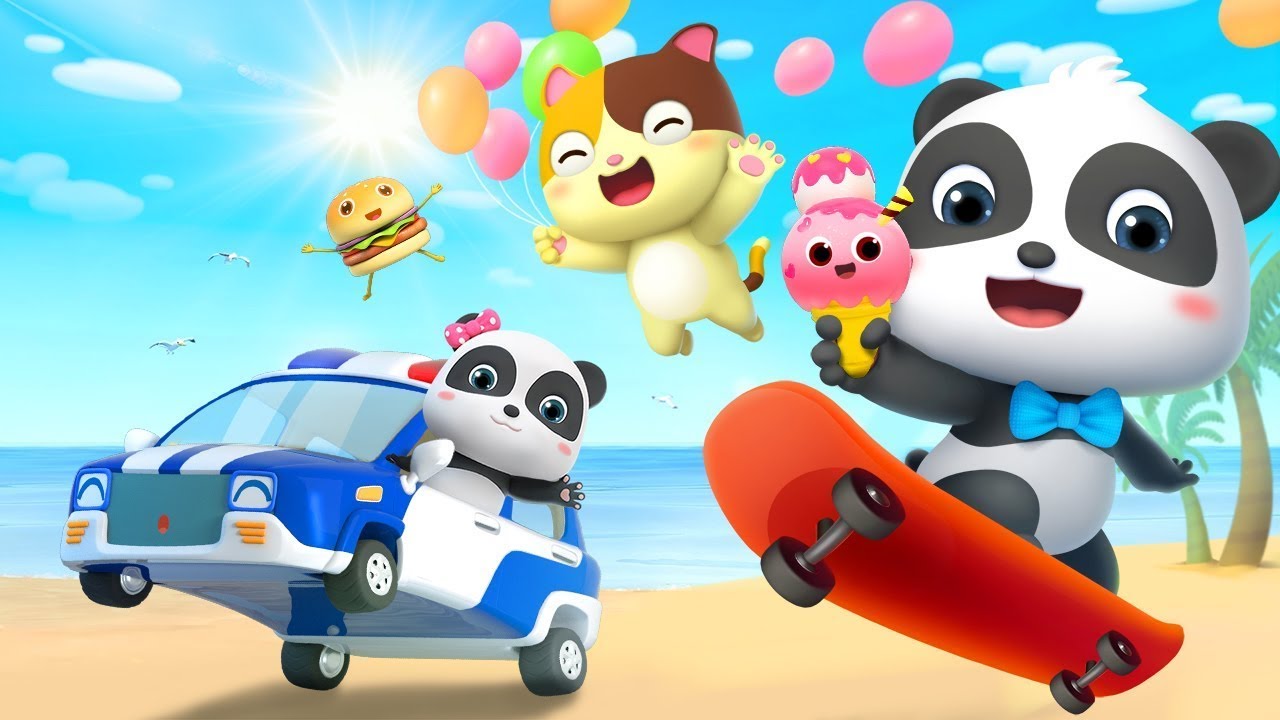 CHÚC CÁC EM CHĂM NGOAN HỌC GIỎI